Visual Analysis
Sample Agenda Slide
1
Introducing  Visual Analysis
The Perfecto interface
2
3
Scrolling
4
Hands on practice
Introducing Visual Analysis
What is visual analysis?
We have used object locators in our tests. These locators rely on the XHTML code which the app renders into a visual user interface.
Visual Analysis takes a screenshot image from a device and analyzes it for text (Optical Character Recognition) and images (Image Recognition). 
When should I use it?
When object analysis is not available for the required element or is becoming difficult to maintain for a specific element
When you want to validate what the user actually sees
Verify layout of the application, landscape vs portrait for instance
Visual analysis complements the object based testing. Recommended to use sparingly to increase coverage and validation value.
What can we do with visual analysis?
Similar to objects, the functionality if first to find if a text or image appears on the screen
The string or image we are looking for is called the needle, the device screen is the haystack 
Once the object is found we can perform standard actions
Click 
Send text
Get text
Robustness – Text analysis
Perfecto uses OCR to analyze the text on the device screen. This technology is not 100% accurate but in most cases text analysis is quite stable 
It is possible to define advanced criteria e.g. multiple strings, starts with, ends with etc. 
Longer strings are more reliable 
Text analysis can be used across multiple devices & platforms 
Let’s take a peek at the visual analysis parameters 
 https://help.perfecto.io/perfecto-help/content/perfecto/automation-testing/general_visual_analysis_parameters.htm 
The main parameters are
Timeout
Language
Index
match
Robustness – image analysis
Perfecto uses bitmap comparison to analyse the image on the device screen. This technology is 100% accurate but does not carry well across different screens. 
Images require downloading a screenshot and cropping it
It may be necessary to maintain an image per device model 
Image analysis is not recommended
The Perfecto Interface
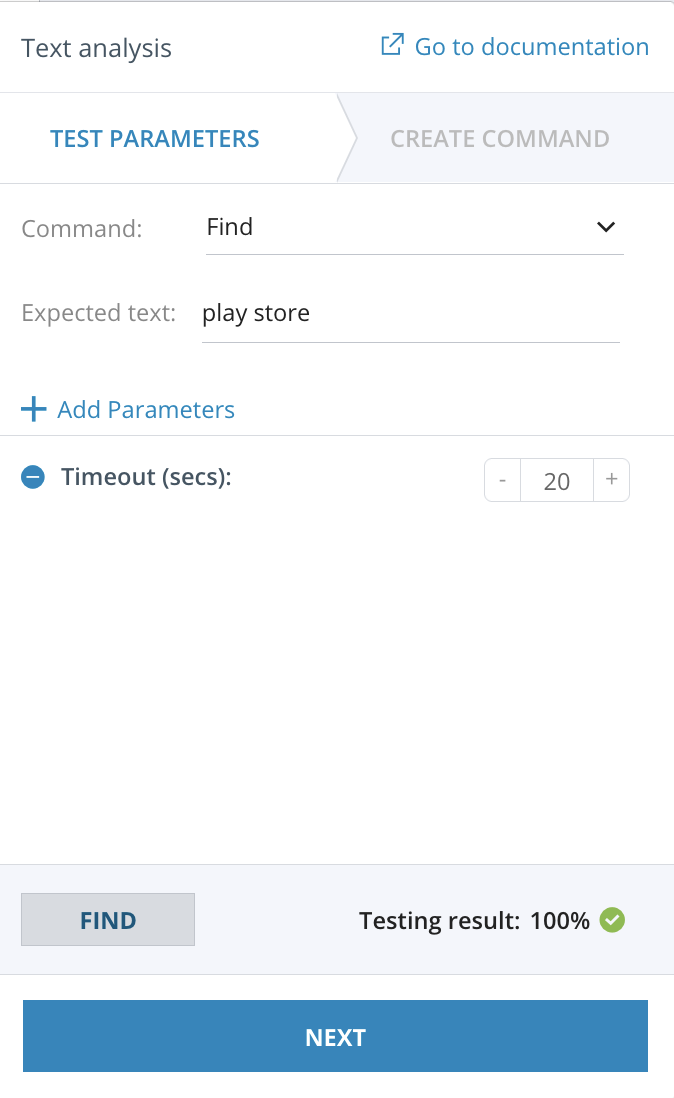 Visual Analysis interface
Perfecto provides widgets to assist in defining the visual analysis commands. 
There are separate widgets for text & image. 
The widgets allow defining & testing parameters 
Full text analysis availabe
Image analysis requires manual provision of the image searched for 

Login to manual testing and we will open the widgets together
Scrolling
Scrolling
When the needle is not found, the system can perform the following actions
Exit with a failure
Wait for the needle to appear - the timeout parameter
Scroll the screen in an attempt to find the needle
When scrolling is enabled, the system will perform the following actions
Search for the needle
Fail 
Perform scroll operation
Search for needle
Fail again
Perform scroll operation
Scrolling  continued
The scroll operations requires 3 parameters
Scroll – turn the scrolling option on or off (off by default)
Next – define the scroll operation to perform 
SWIPE_UP | SWIPE_DOWN | SWIPE_RIGHT | SWIPE_LEFT | UP | DOWN | RIGHT | LEFT
Custom operations can also be defined - https://help.perfecto.io/perfecto-help/content/perfecto/automation-testing/create_custom_swipe_gestures.htm 
maxscroll – the number of times to scroll before exiting the command (default 5)
In many cases, visual analysis with scroll is used in order to just perform the scroll action
Hands on practice
Visual analysis in your test cases
Let’s add visual analysis to your test case
Add visual validations to the tests
Add scrolling if necessary
THANK YOU